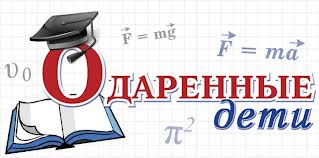 Иллюзия и реальность
стереотипы
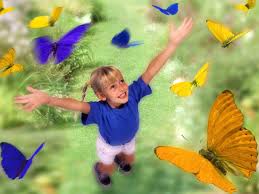 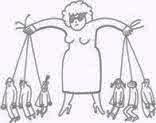 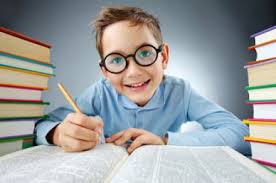 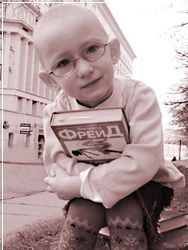 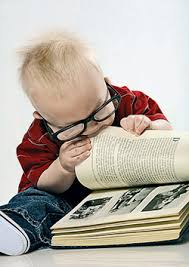 1. Дисциплинированный.
 
2. Неровно успевающий.
 
3. Организованный.
 
4. Выбивающийся из общего темпа.
 
5. Эрудированный.
 
6. Странный в поведении, непонятный.
 
7. Умеющий поддержать общее 
дело (коллективист).



 

8. Выскакивающий на уроке с нелепыми замечаниями.
 
9. Стабильно успевающий (всегда хорошо учится).
 
10. Занятый своими делами (индивидуалист).
 
11. Быстро, на лету схватывающий.
 
12. Не умеющий общаться, конфликтный.
 
13. Общающийся легко, приятный в общении.
 
14. Иногда тугодум, не может понять очевидного. 
 
15. Ясно, понятно для всех выражающий свои мы ели. 
 
16. Не всегда подчиняющийся большинству или официальному руководству.
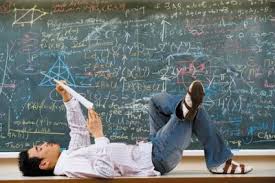 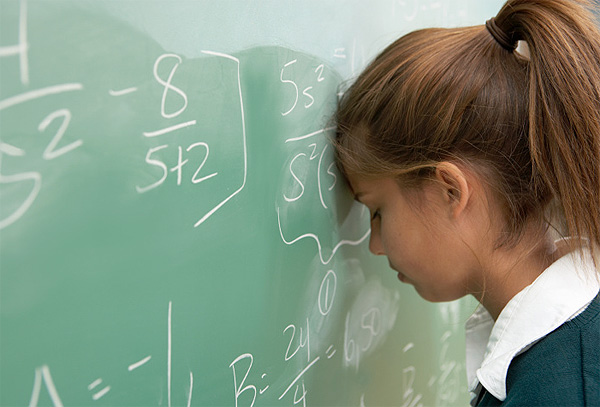 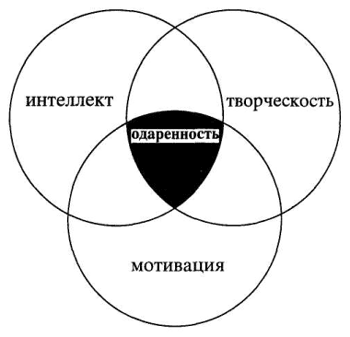 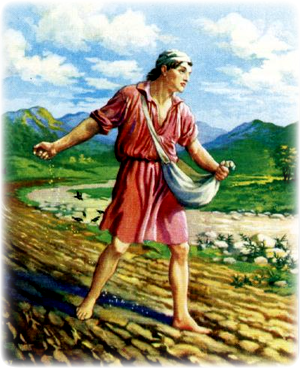 (-)  6. (+)  11. (-)  16. (+) 21. (-)  26.(-)  
2. (-)  7. (-)  12. (-)  17. (+)  22. (-)  27. (-) 
3. (-)  8. (-)  13. (-)  18. (+)  23. (-)  28. (-) 
4. (-)  9. (+) 14. (+) 19. (+)  24. (-)  29. (-) 
5. (+) 10. (+) 15. (+) 20. (-) 25. (-) 30. (-)  31.(-)
Проблемы одаренных детей:
Американский психолог Б. Карне, кроме достоинств, отмечает проблемы одаренных детей: 
Неприязнь к школе.
Игровые интересы.
Конформность (отрицание стандартных требований)
Погружение в философские проблемы.
Несоответствие между физическим, интеллектуальным и социальным развитием.
Стремление к совершенству.
Ощущение неудовлетворенности.
Нереалистические цели.
Сверхчувствительность.
Потребность во внимании взрослых.
Нетерпимость.
Низкая продолжительность сна.
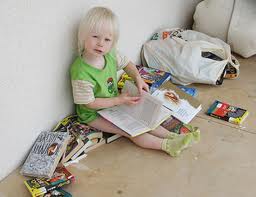 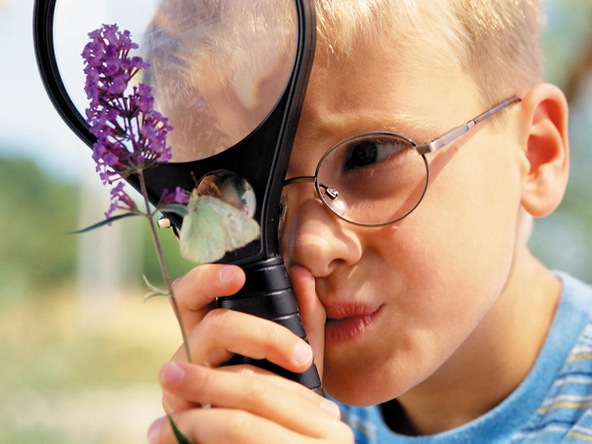 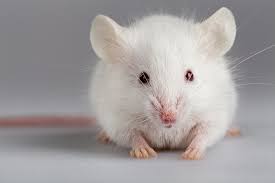 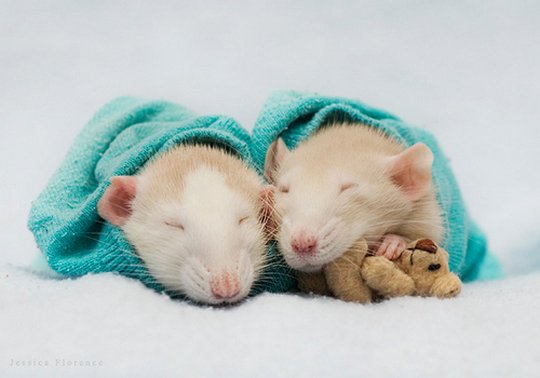 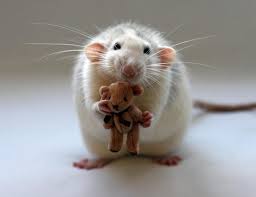 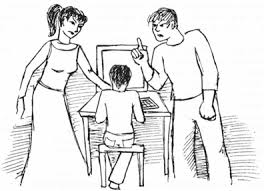 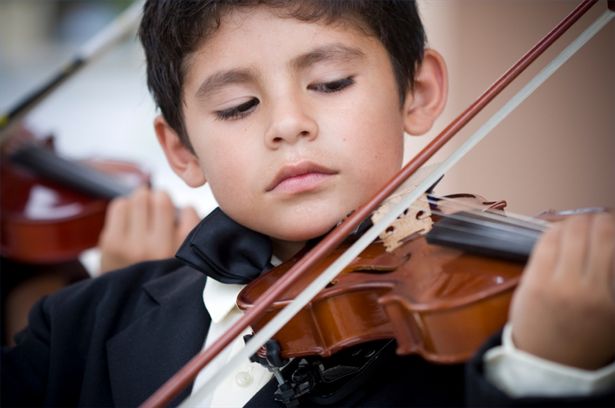 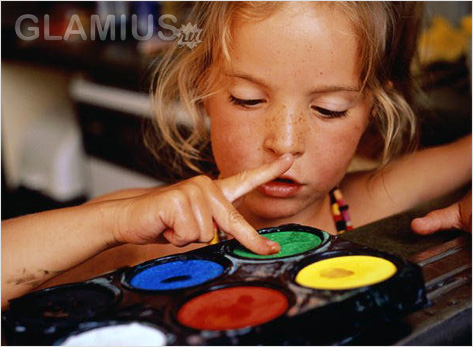 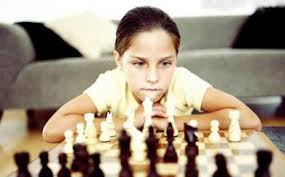 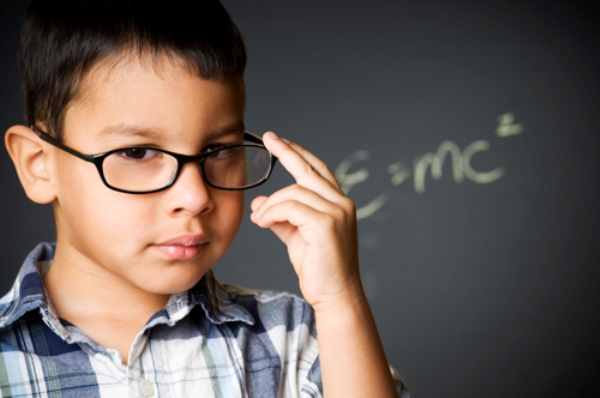 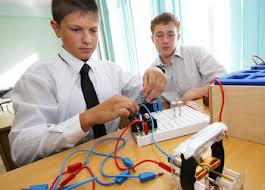 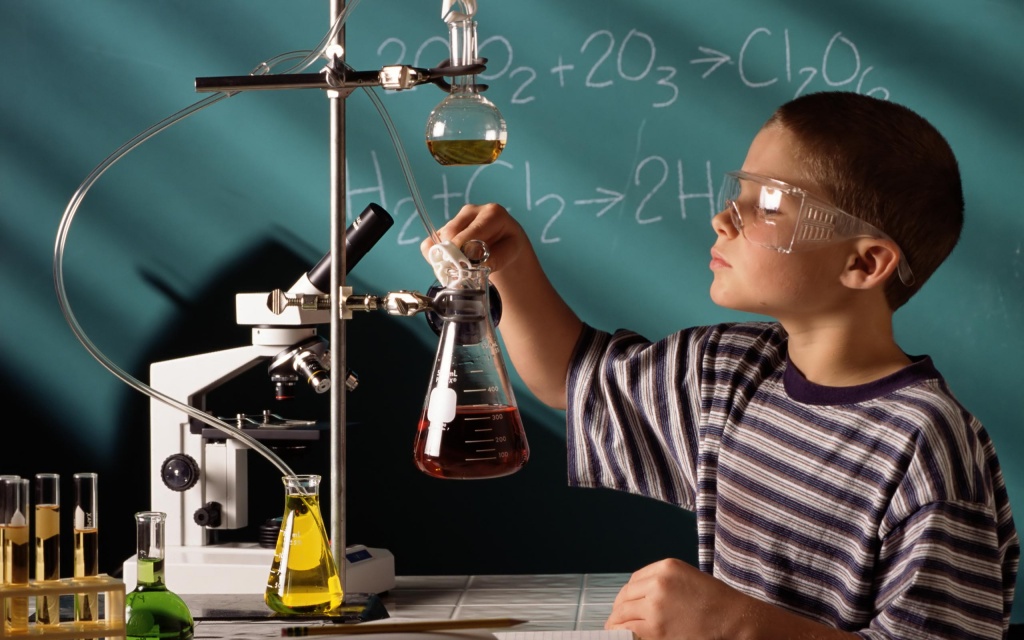 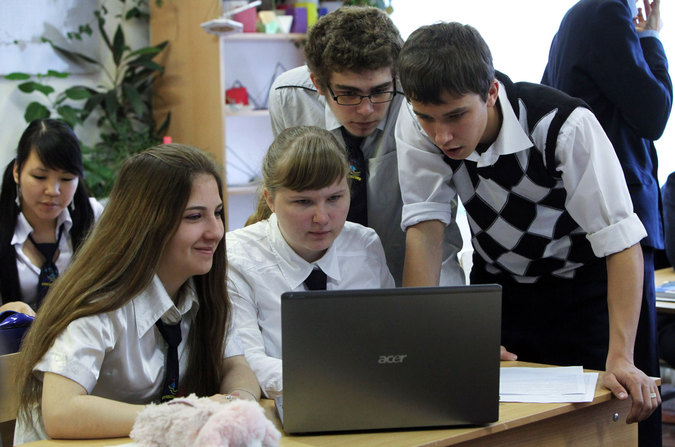 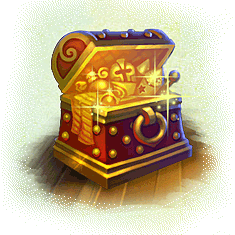 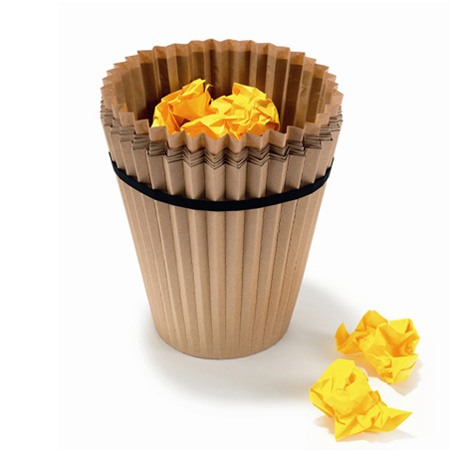